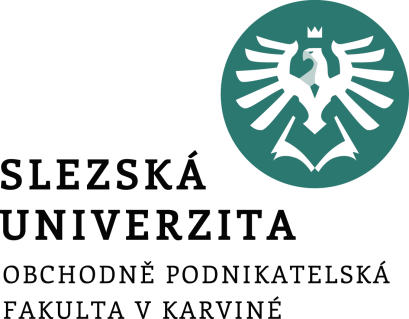 INFORMAČNÍ SYSTÉMY VE VEŘEJNÉ SPRÁVĚ
Znalosti principů udržitelného rozvoje ve státní správě 
Role IT a ICT v udržitelnosti
Informace o historických a aktuálních projektech a informačních zdrojích.
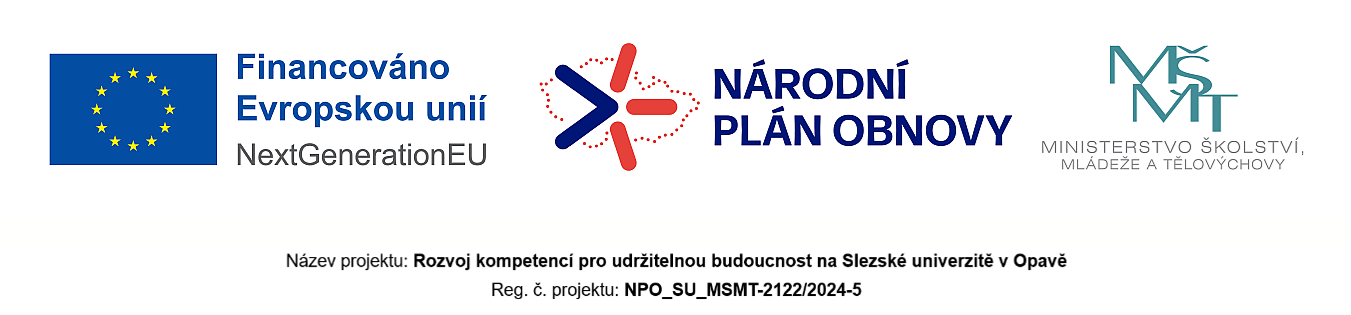 Ing. Radim Dolák, Ph.D.
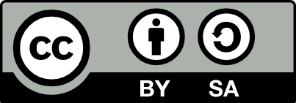 Cíle cvičení
Vyhledat konkrétní příklady dobré praxe role IT z pohledu udržitelného rozvoje ve státní správě
Vyhledat konkrétní příklady dobré praxe role analýzy dat z pohledu udržitelného rozvoje ve státní správě
Vyhledat aktuální projekty a dotace z pohledu udržitelného rozvoje ve státní správě
Úkol č. 1
Najděte ve skupině 2 studentů konkrétní příklady dobré praxe role IT z pohledu udržitelného rozvoje ve státní správě
Úkol č. 2
Najděte ve skupině 2 studentů konkrétní příklady dobré praxe role analýzy dat z pohledu udržitelného rozvoje ve státní správě
Úkol č. 3
Najděte ve skupině 2 studentů aktuální projekty a dotace z pohledu udržitelného rozvoje ve státní správě
DĚKUJI ZA POZORNOST